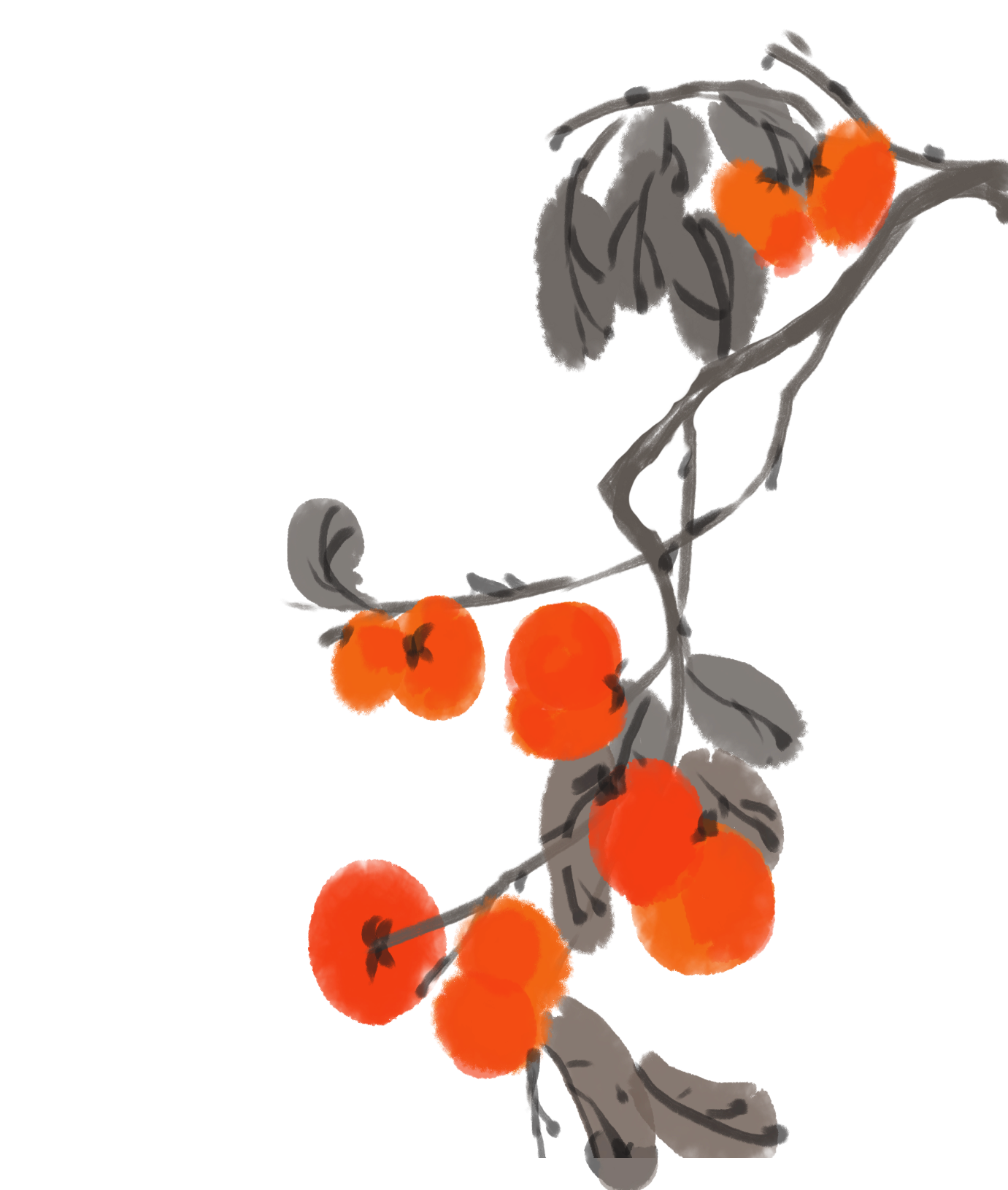 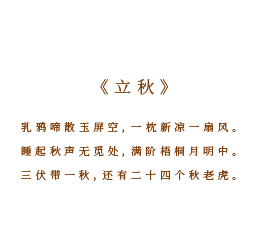 Thứ năm, ngày 23 tháng 2 năm 2023
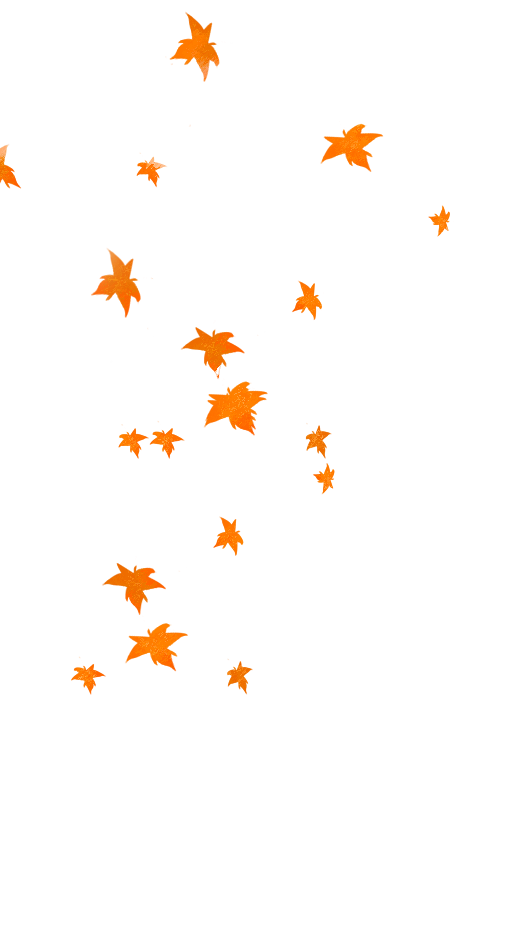 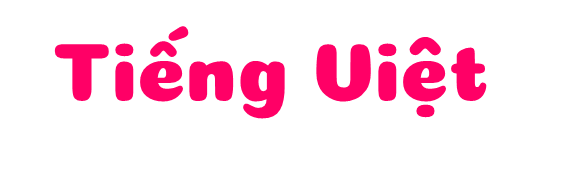 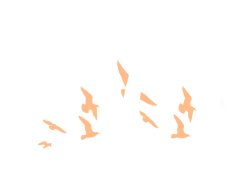 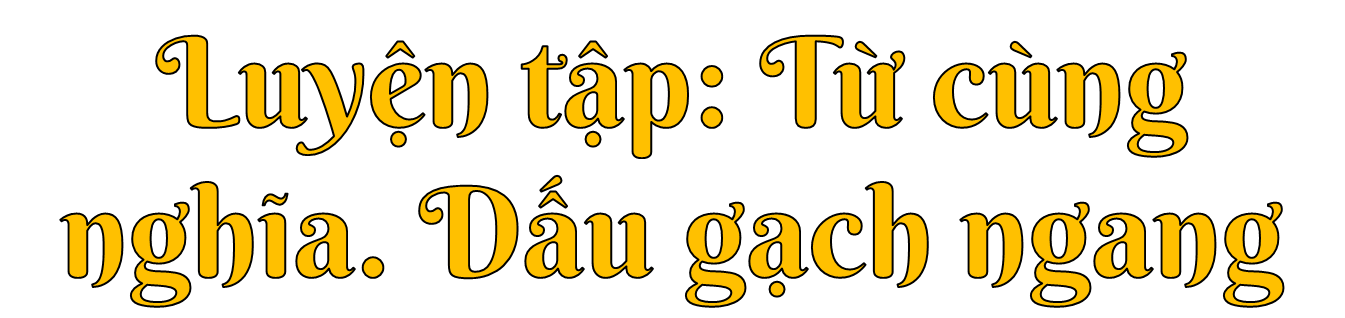 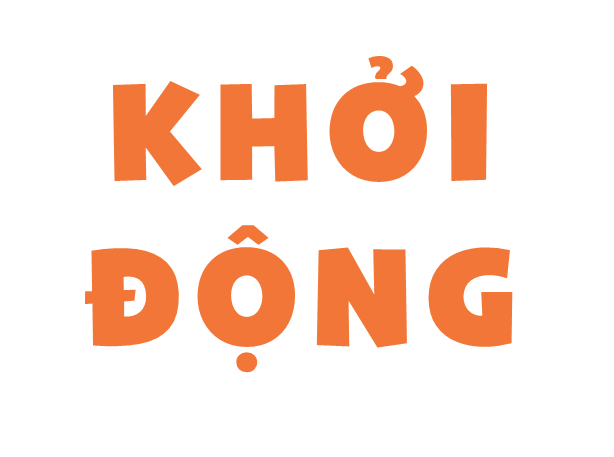 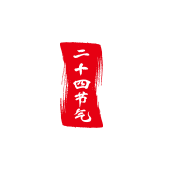 Học tiếp
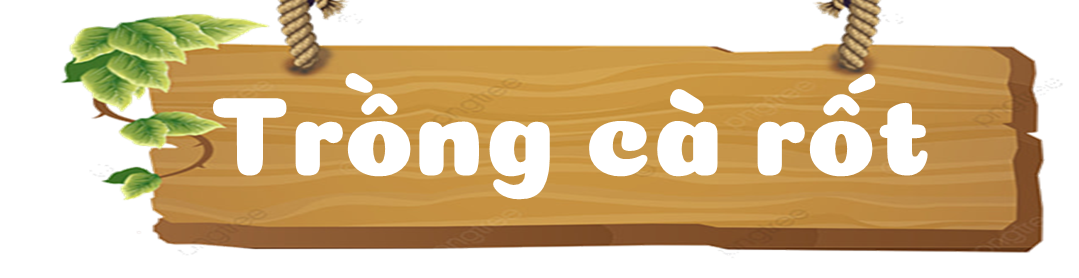 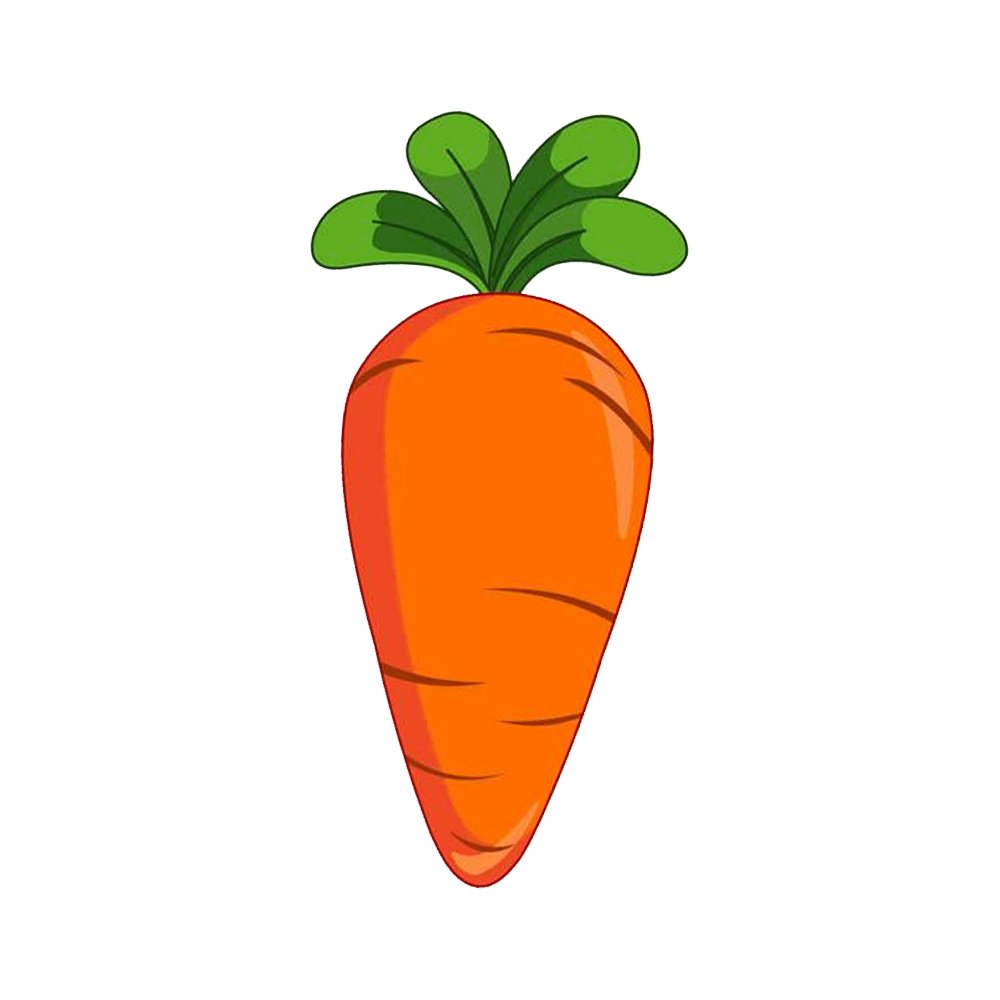 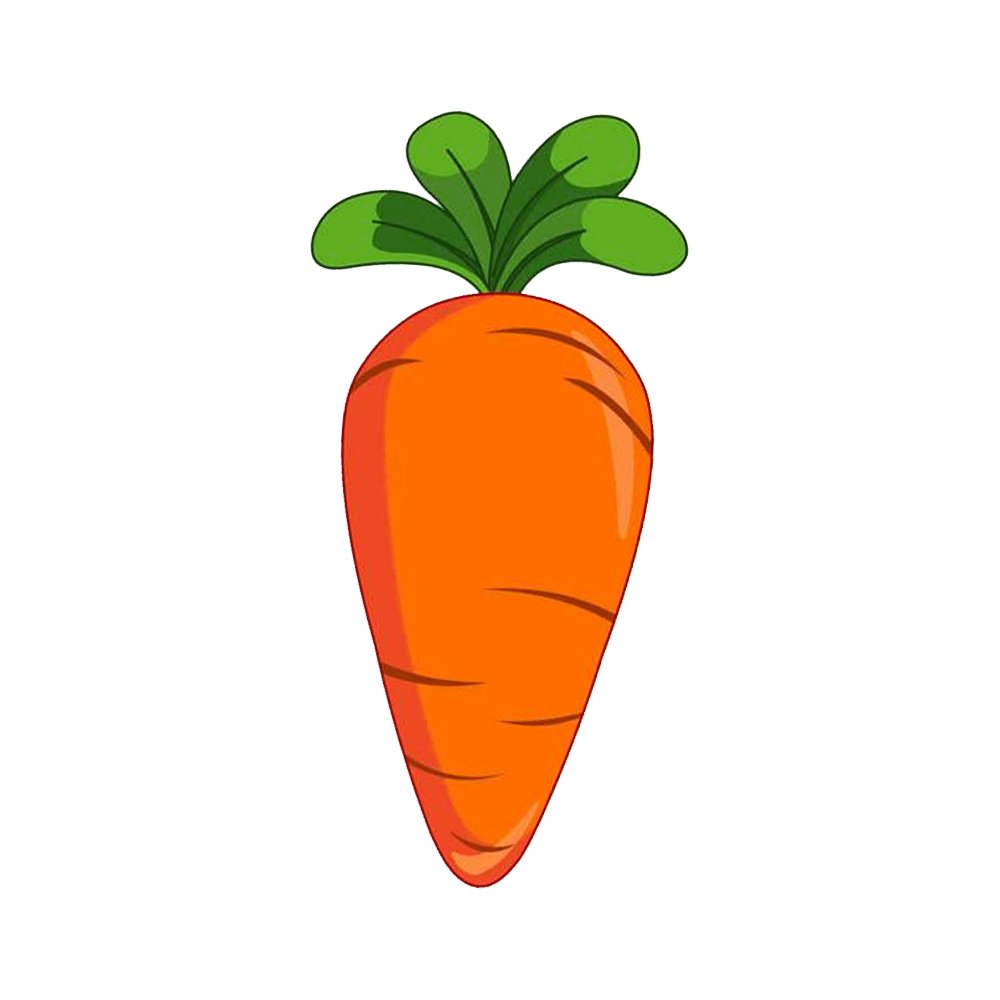 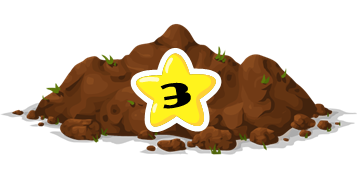 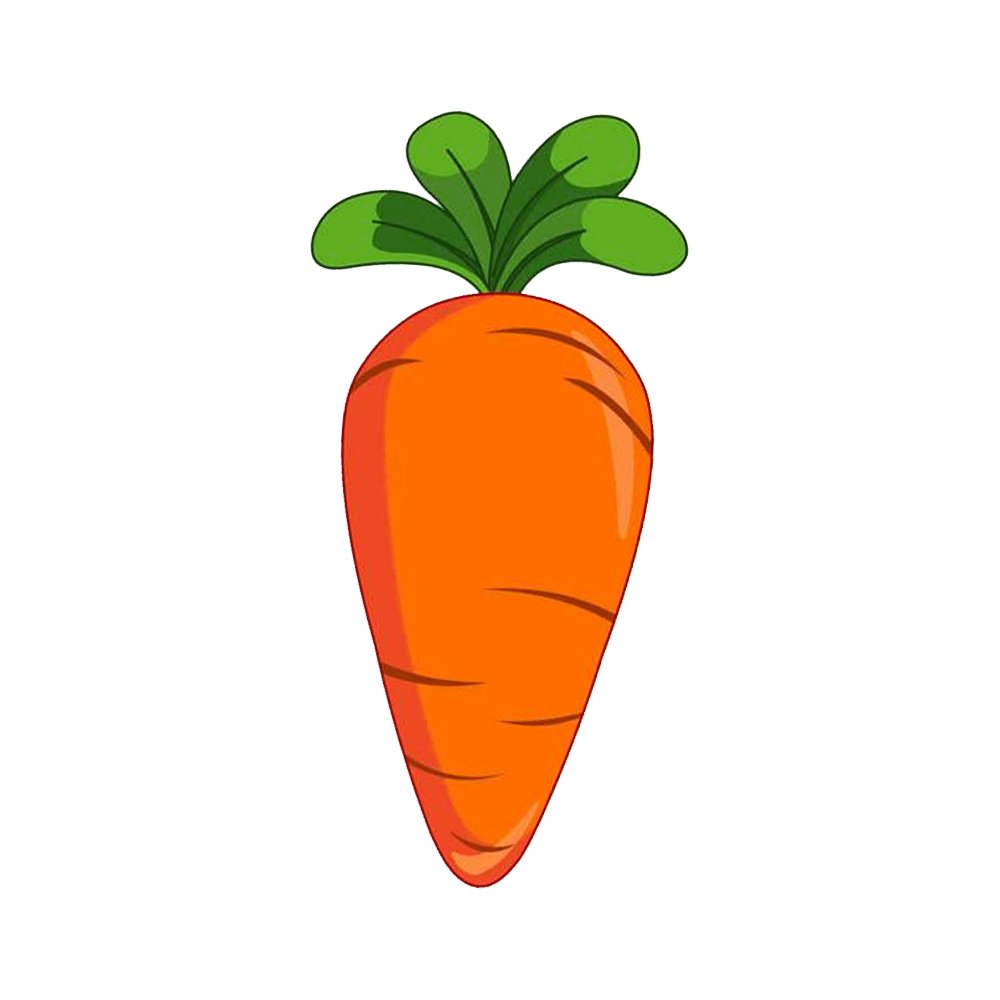 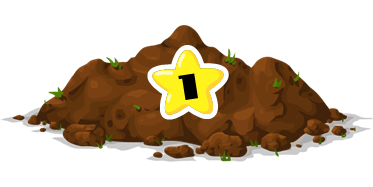 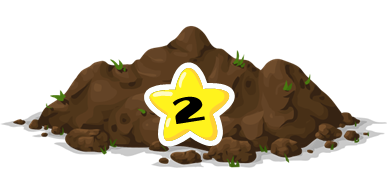 [Speaker Notes: Hướng dẫn: Nhấn vào đụn đất để đến câu hỏi, sau khi trả lời đúng, nhấn tiếp vào biểu tượng cà rốt hiện lên đáp án quay lại màn hình chính của trò chơi.]
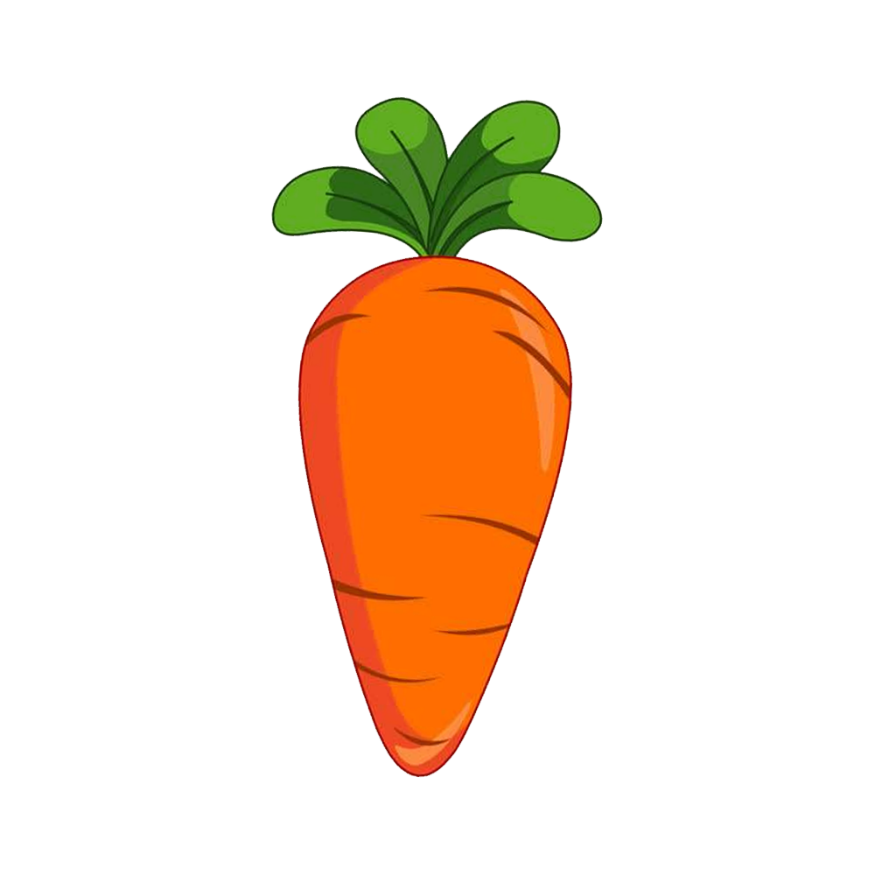 *
*
*
*
Rộng lớn
Sừng sững
1. Đâu là từ ngữ chỉ sự vật?
Uốn lượn
Gió
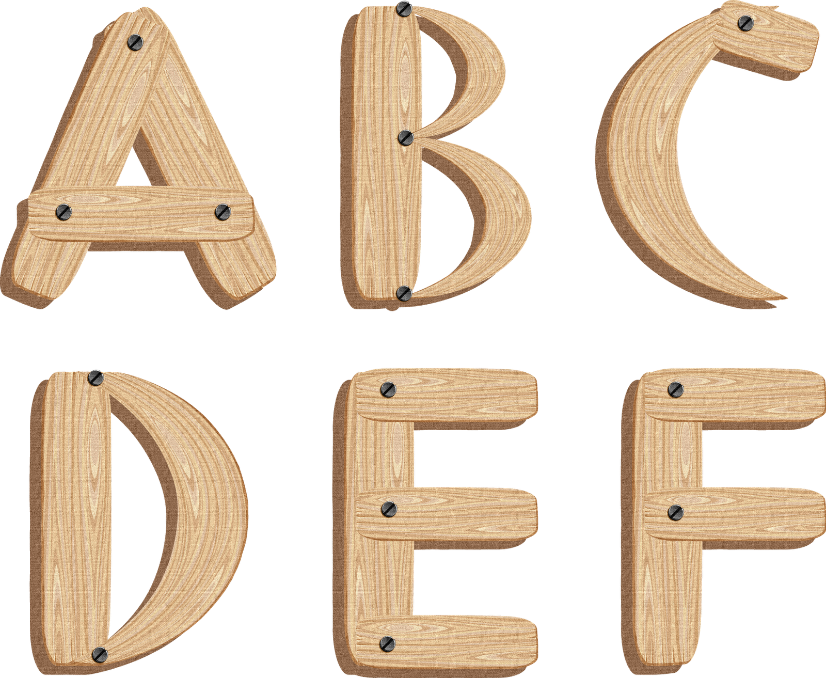 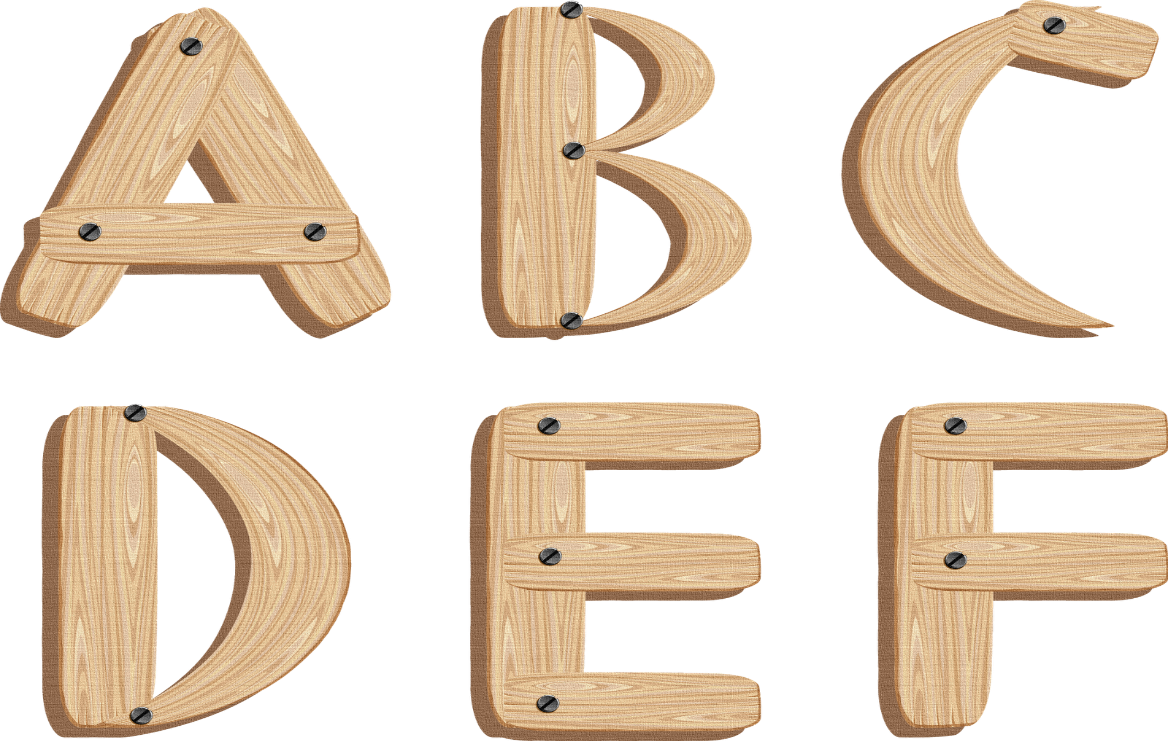 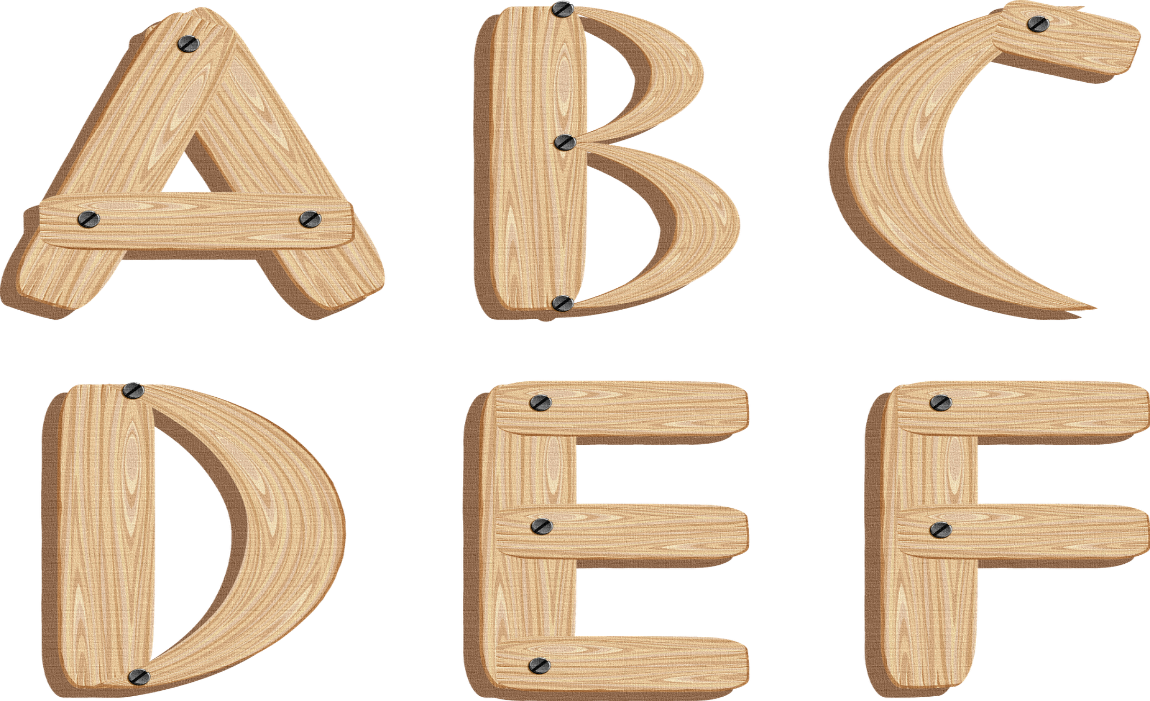 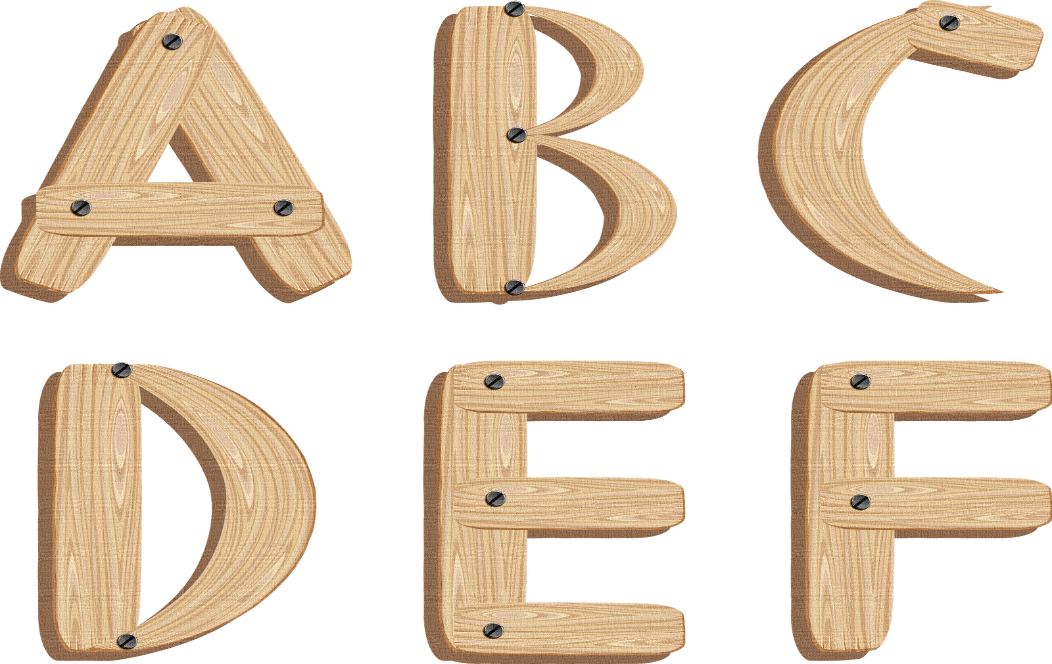 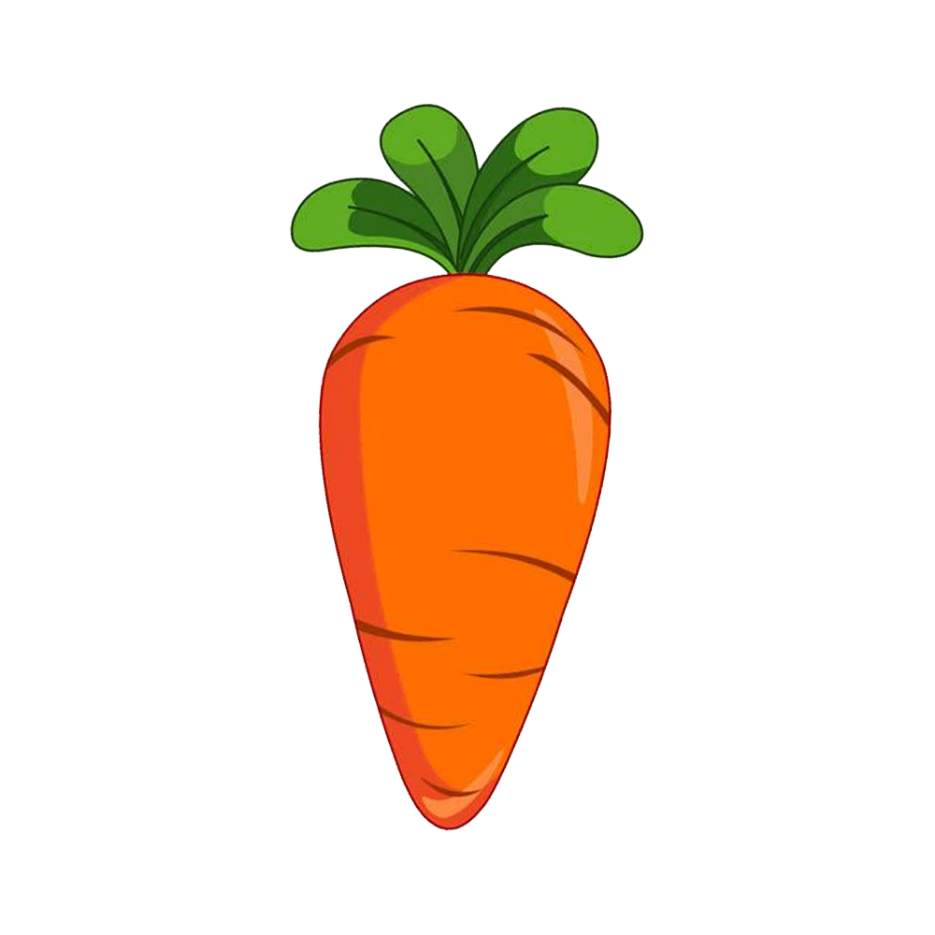 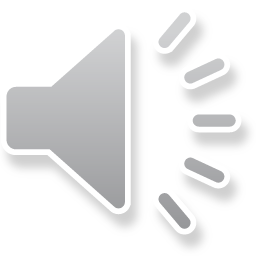 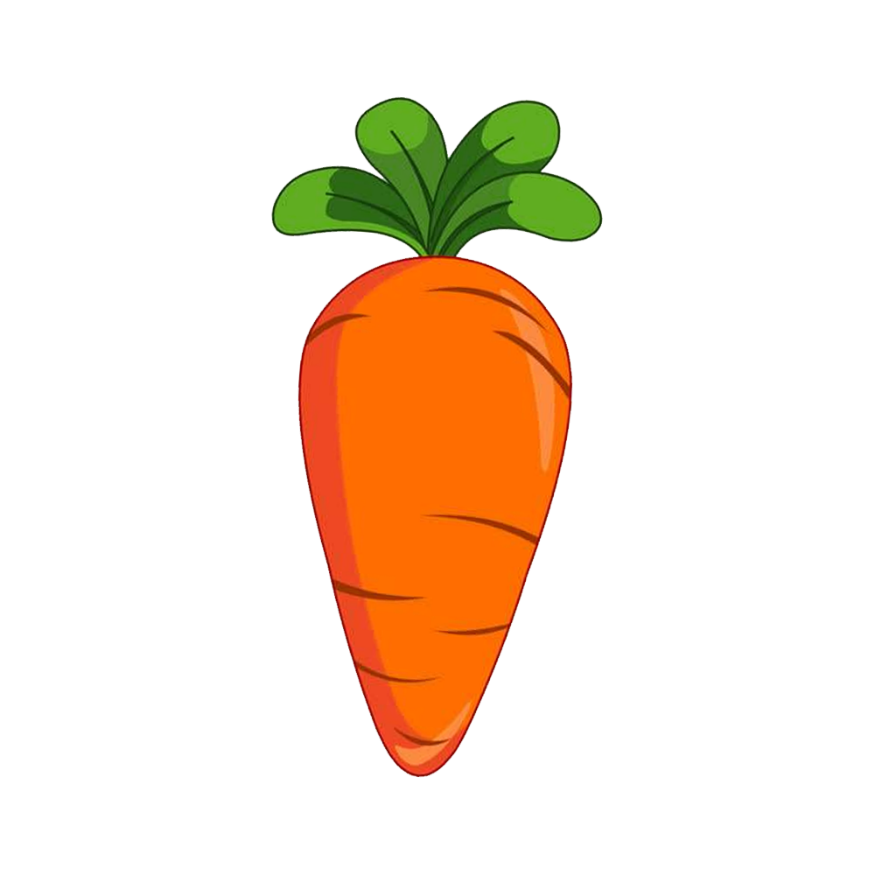 Ô tô
Tàu hỏa
*
*
*
*
Máy bay
Gập gềnh
2. Đâu là từ ngữ chỉ đặc điểm?
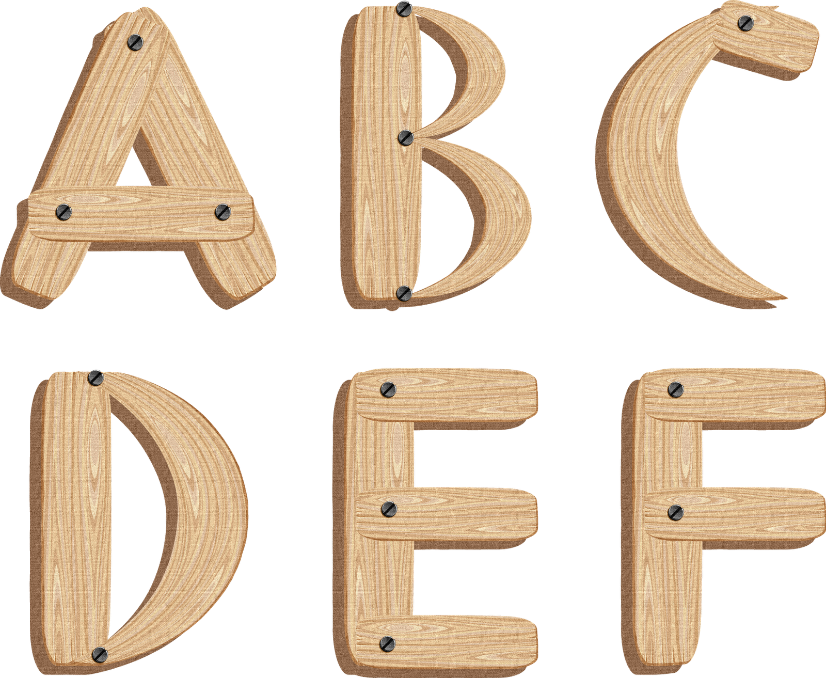 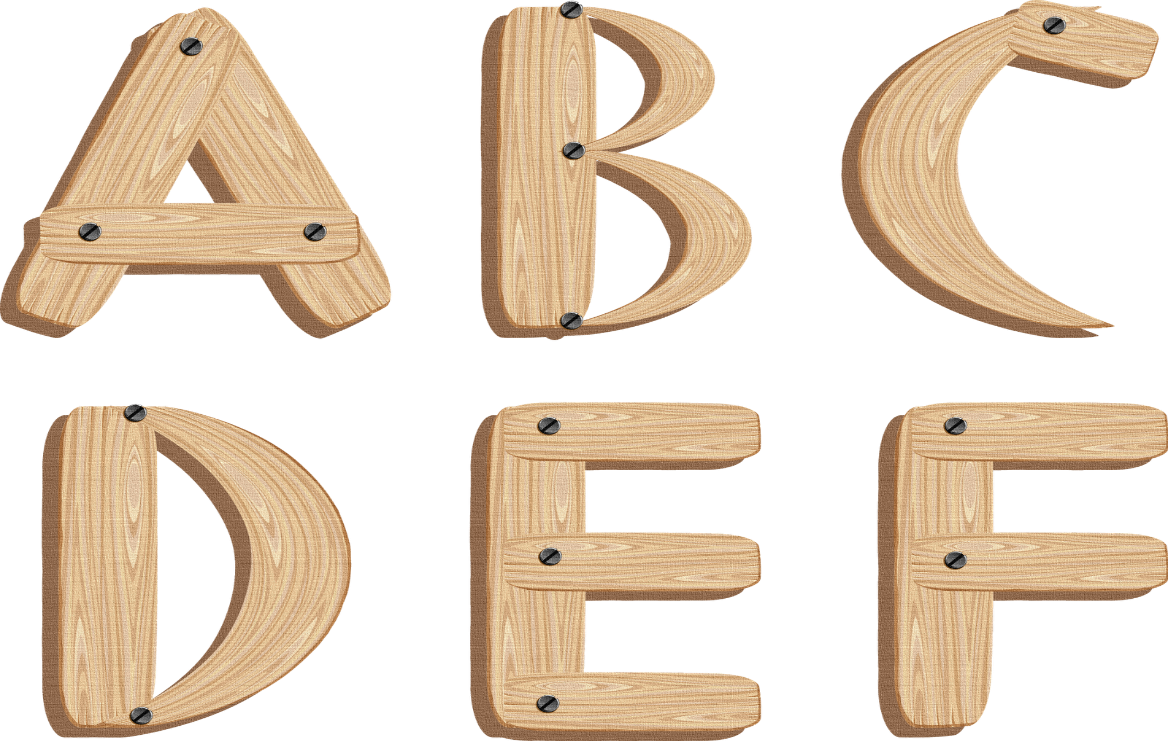 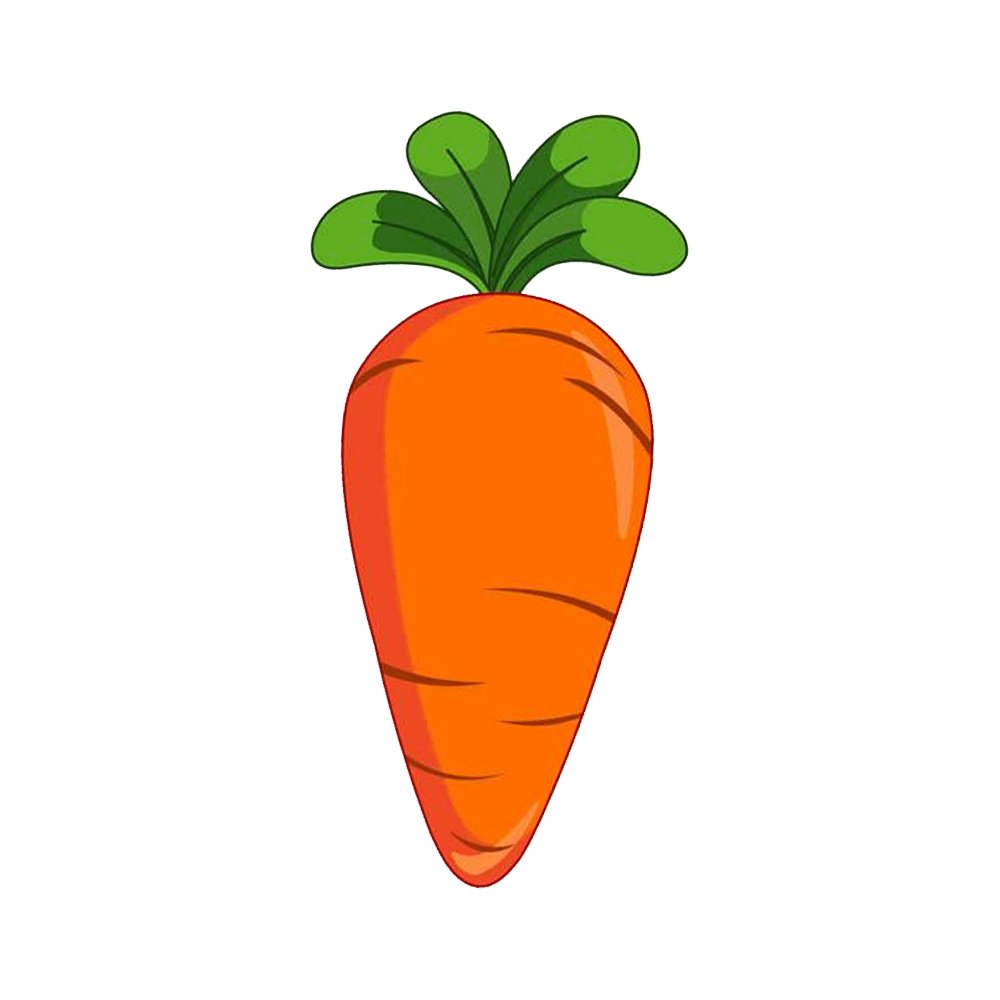 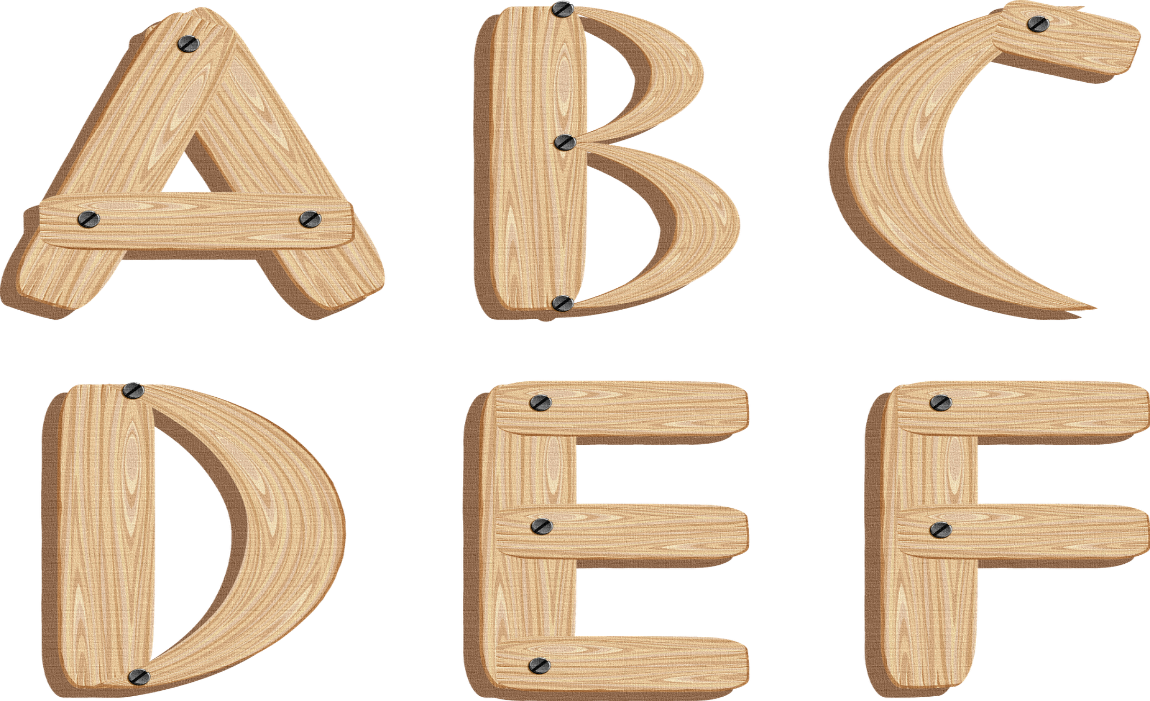 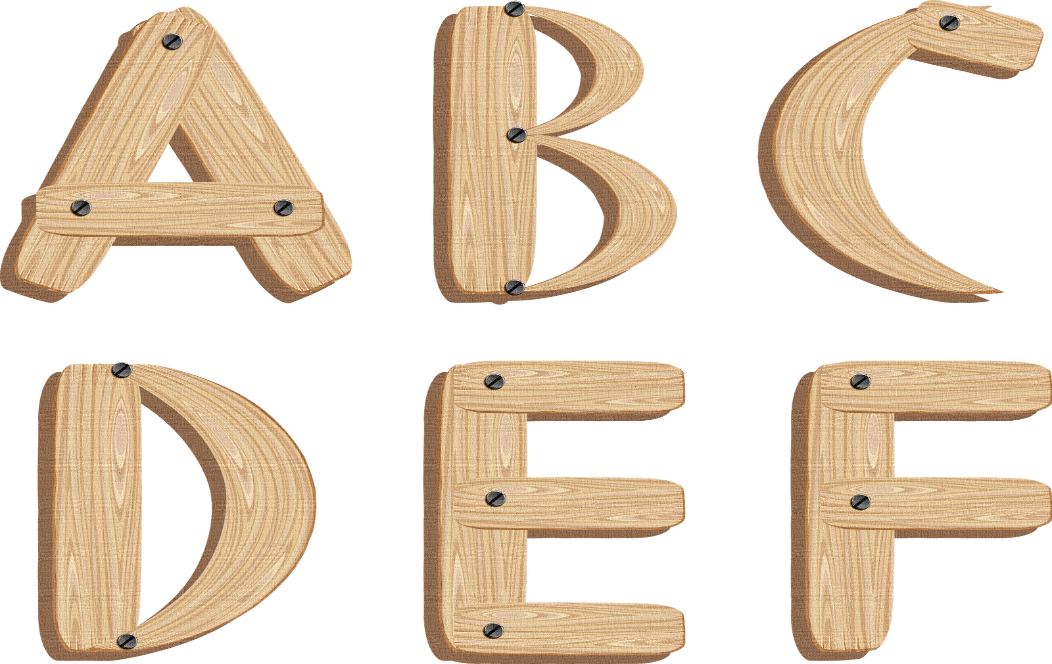 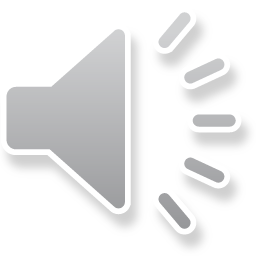 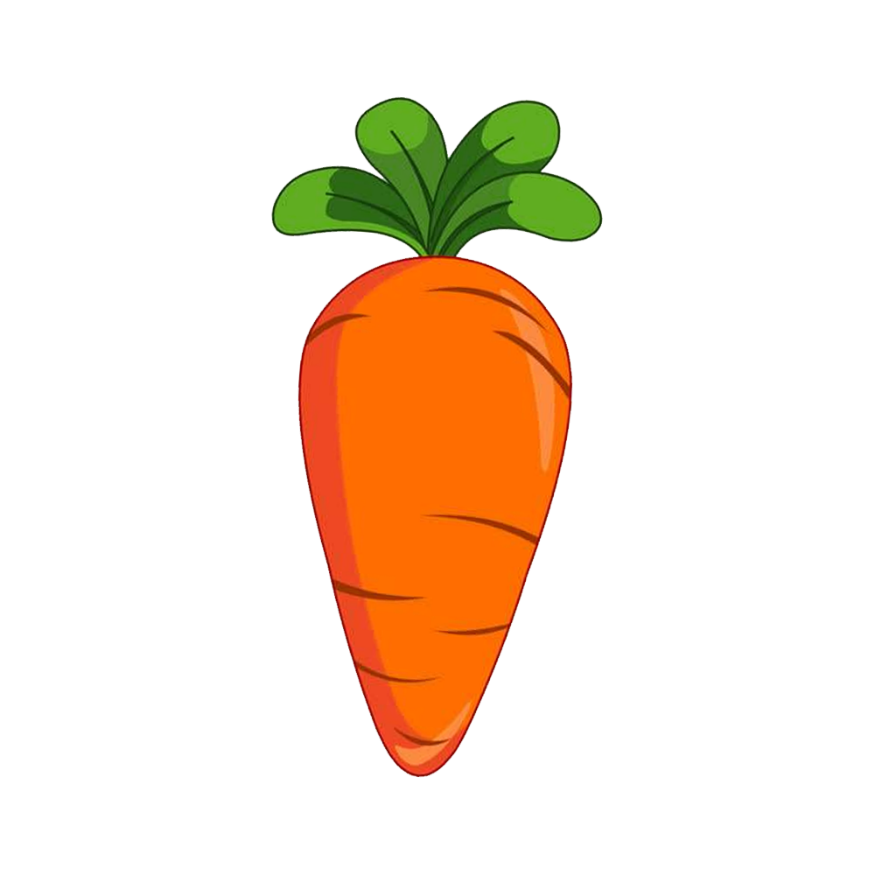 3. Đặt câu với từ ngữ chỉ đặc điểm “mênh mông”
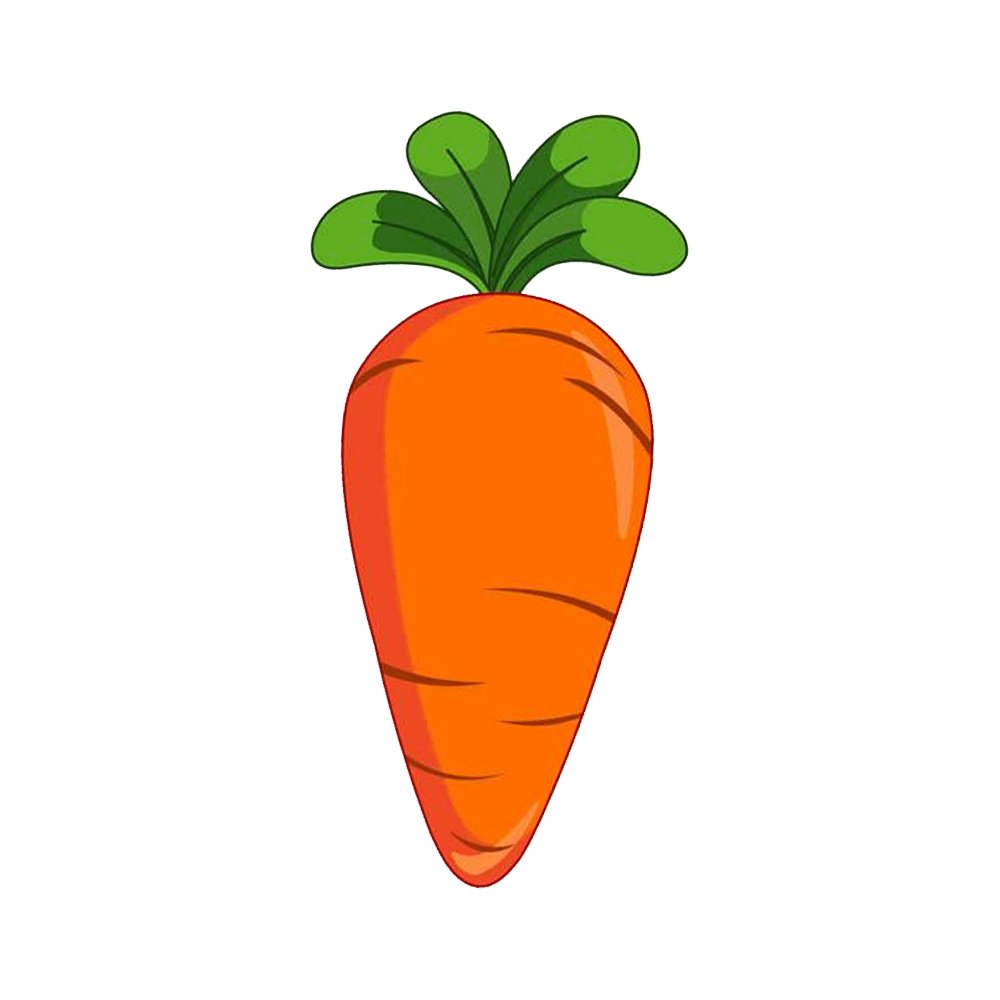 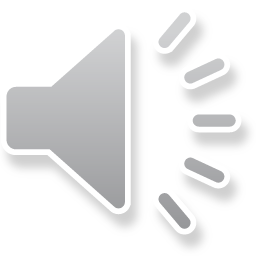 1. Tìm từ có nghĩa giống với mỗi từ in đậm dưới đây.
Hằng ngày, thỏ chăm chỉ tưới nước cho cây. Ít lâu sau, quả hồng ngả vàng, rồi đỏ. Thỏ kiên nhẫn đứng đợi quả rơi xuống, vì nó không biết trèo cây.
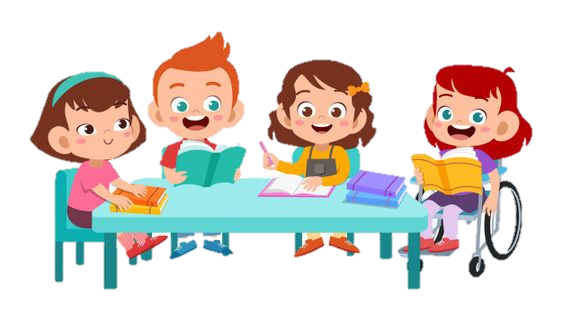 Mỗi bạn tìm 1 - 2 từ ngữ có nghĩa giống với từ in đậm
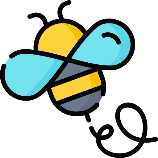 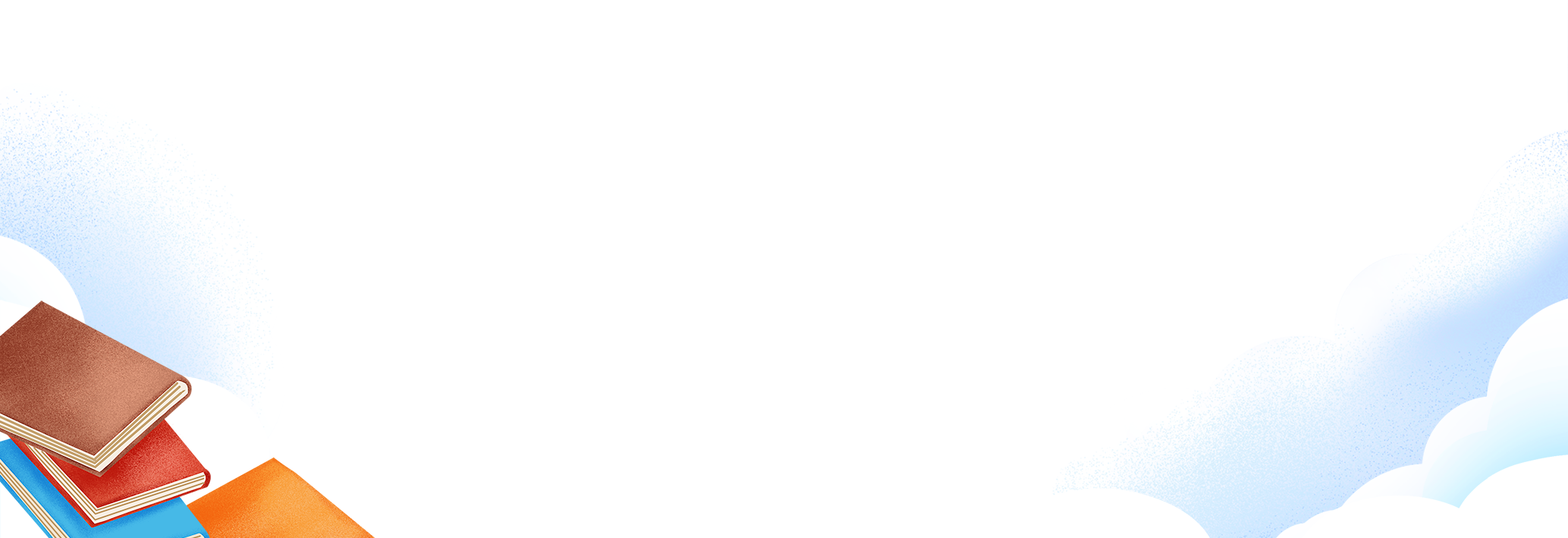 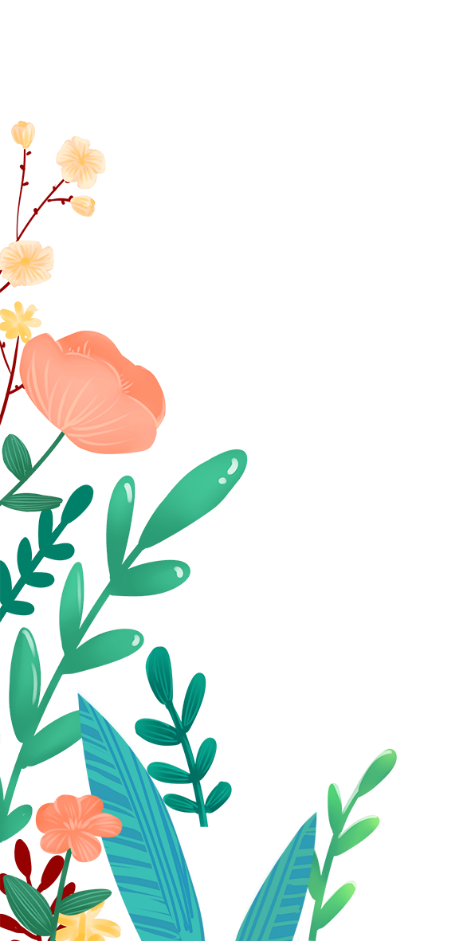 THẢO LUẬN NHÓM 4
Thống nhất ý kiến trong nhóm.
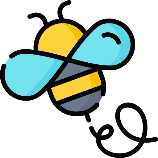 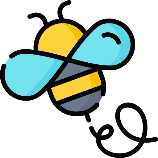 Chia sẻ kết quả trước lớp.
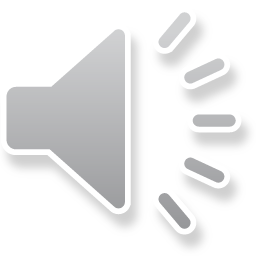 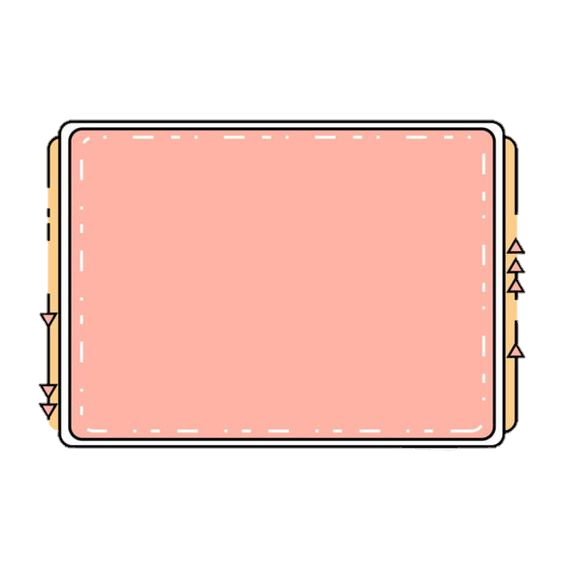 Từ có nghĩa giống với từ chăm chỉ
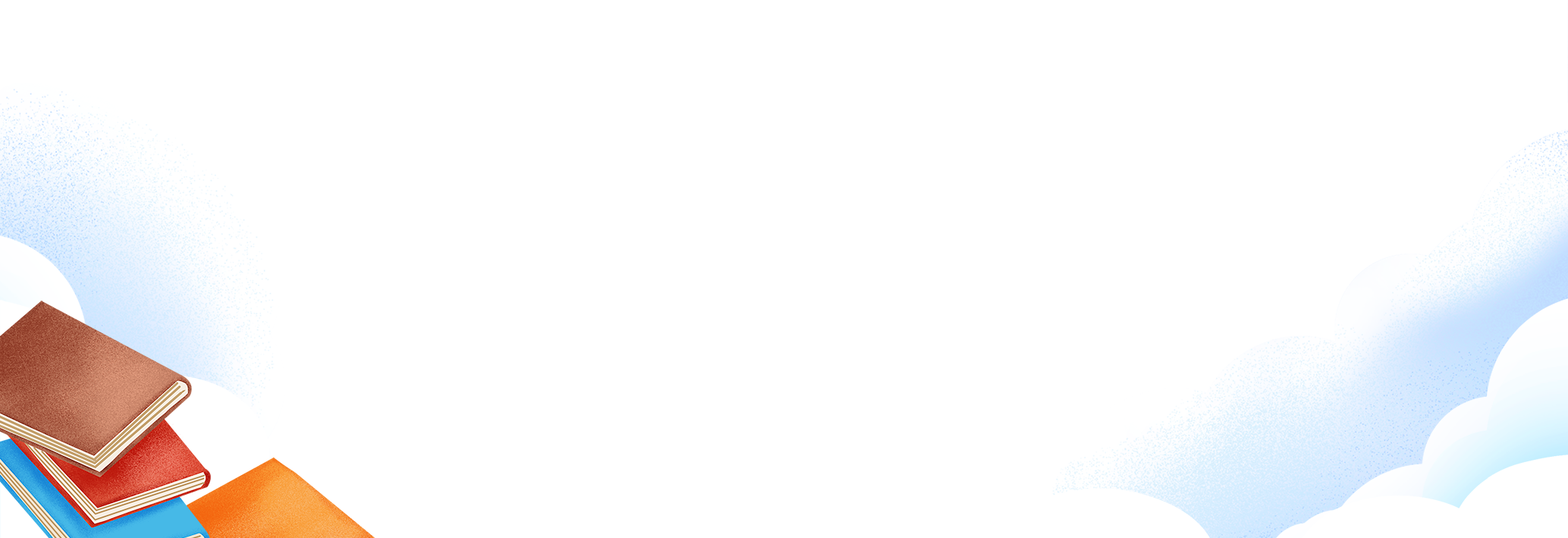 Siêng năng, cần cù, chịu khó, chăm, cần mẫn, chuyên cần, …
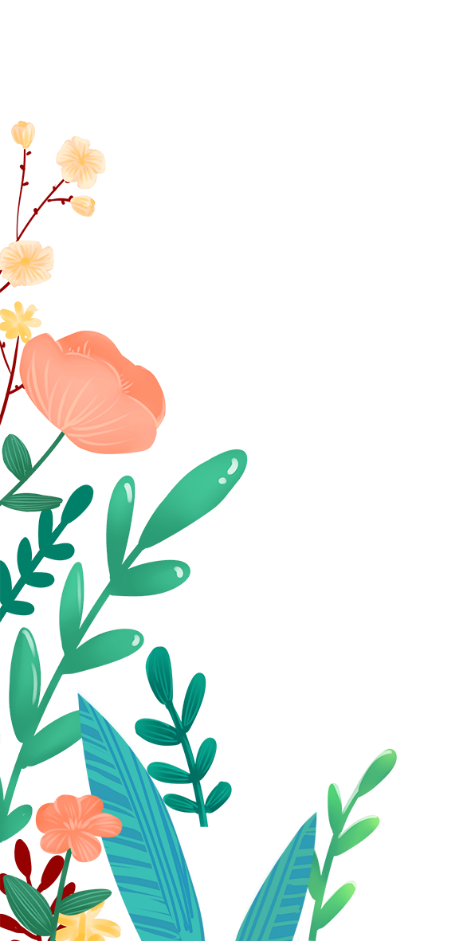 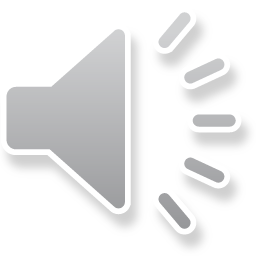 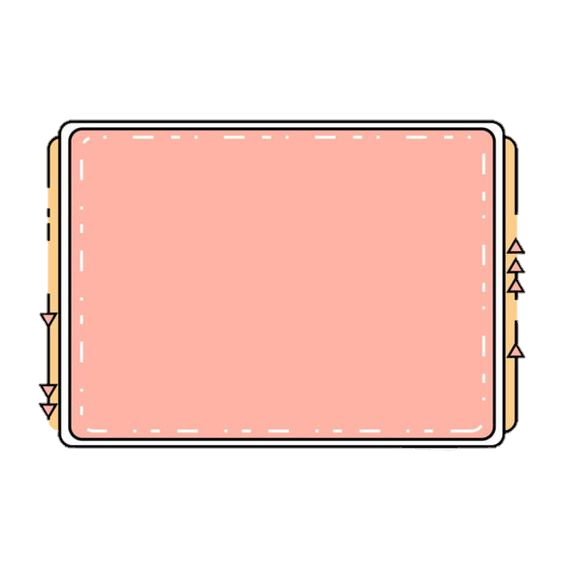 Nhẫn nại, bền bỉ, kiên trì, bền lòng, bền chí,..…
Từ có nghĩa giống với từ kiên nhẫn
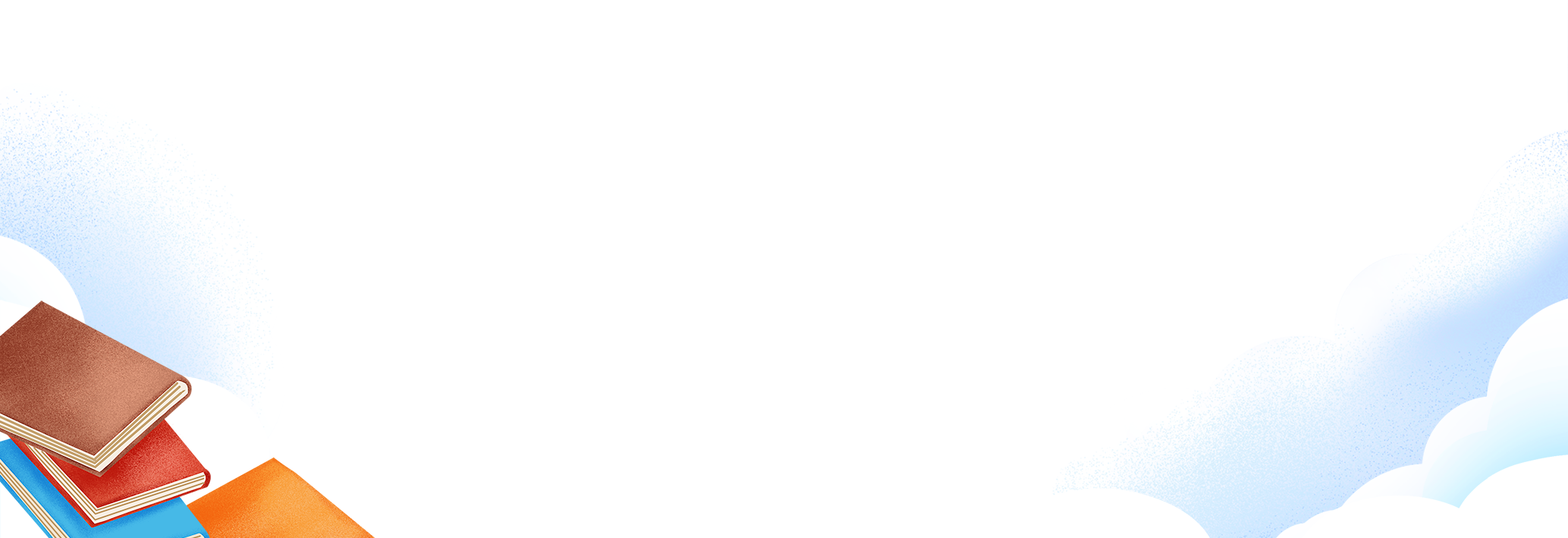 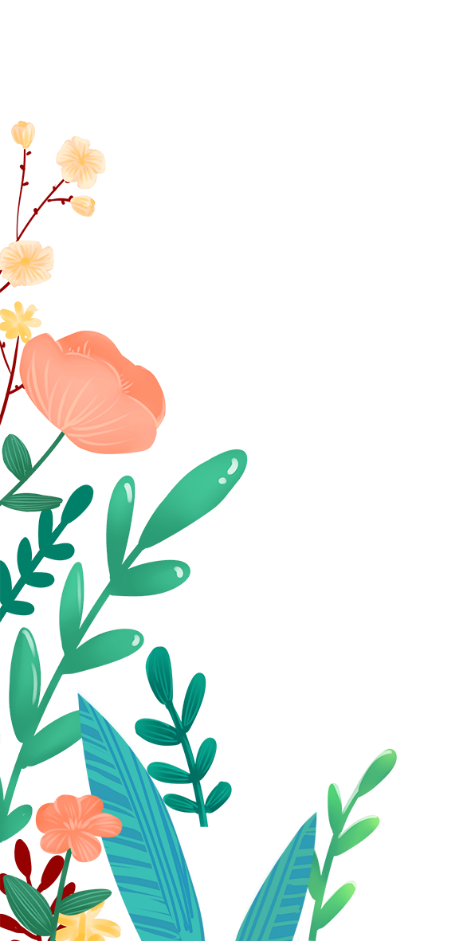 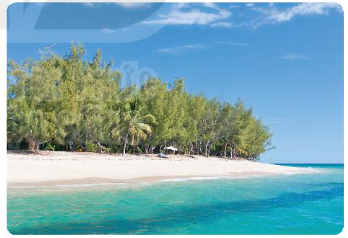 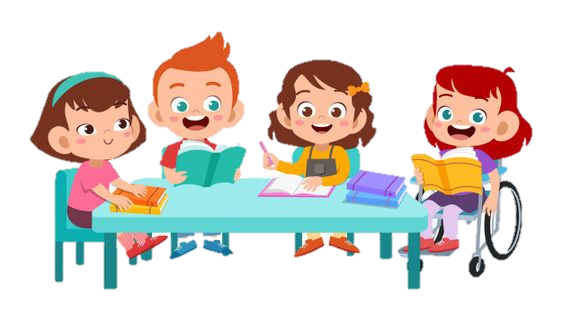 2. Dựa vào tranh, tìm 2-3 từ chỉ màu xanh. Đặt câu với từ tìm được
THẢO LUẬN NHÓM 2
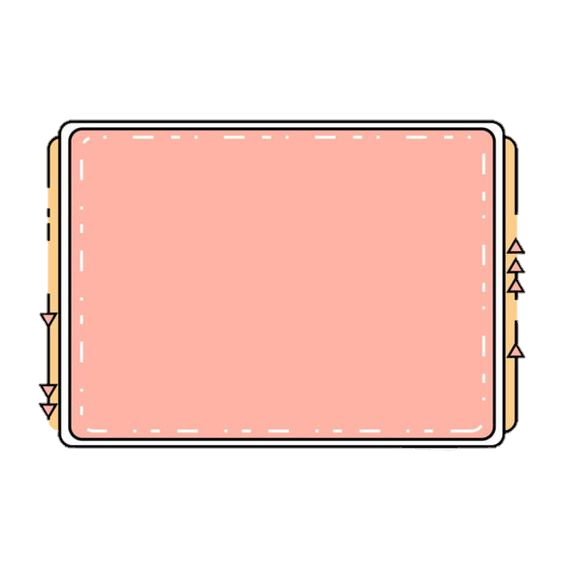 Xanh biếc, xanh thắm, xanh thẳm, xanh lơ, xanh thẫm, xanh um, xanh rì, xanh rờn, xanh trong, xanh mướt, xanh xám,...
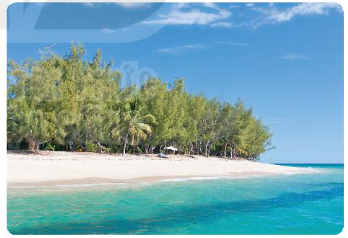 M. Những hàng cây xanh bên bờ biển xanh mướt.
3. Lời nói của thỏ và đàn chim trong đoạn văn dưới đây được đánh dấu bằng dấu câu nào? Nêu vị trí của dấu câu đó.
Vừa lúc đó, có đàn chim bay đến, định ăn quả hồng. Thỏ hốt hoảng kêu lên:
- Hồng của tớ!
Thấy vậy đàn chim cầu khẩn:
- Cho chúng tớ ăn nhé. Chúng tớ đói lả rồi.
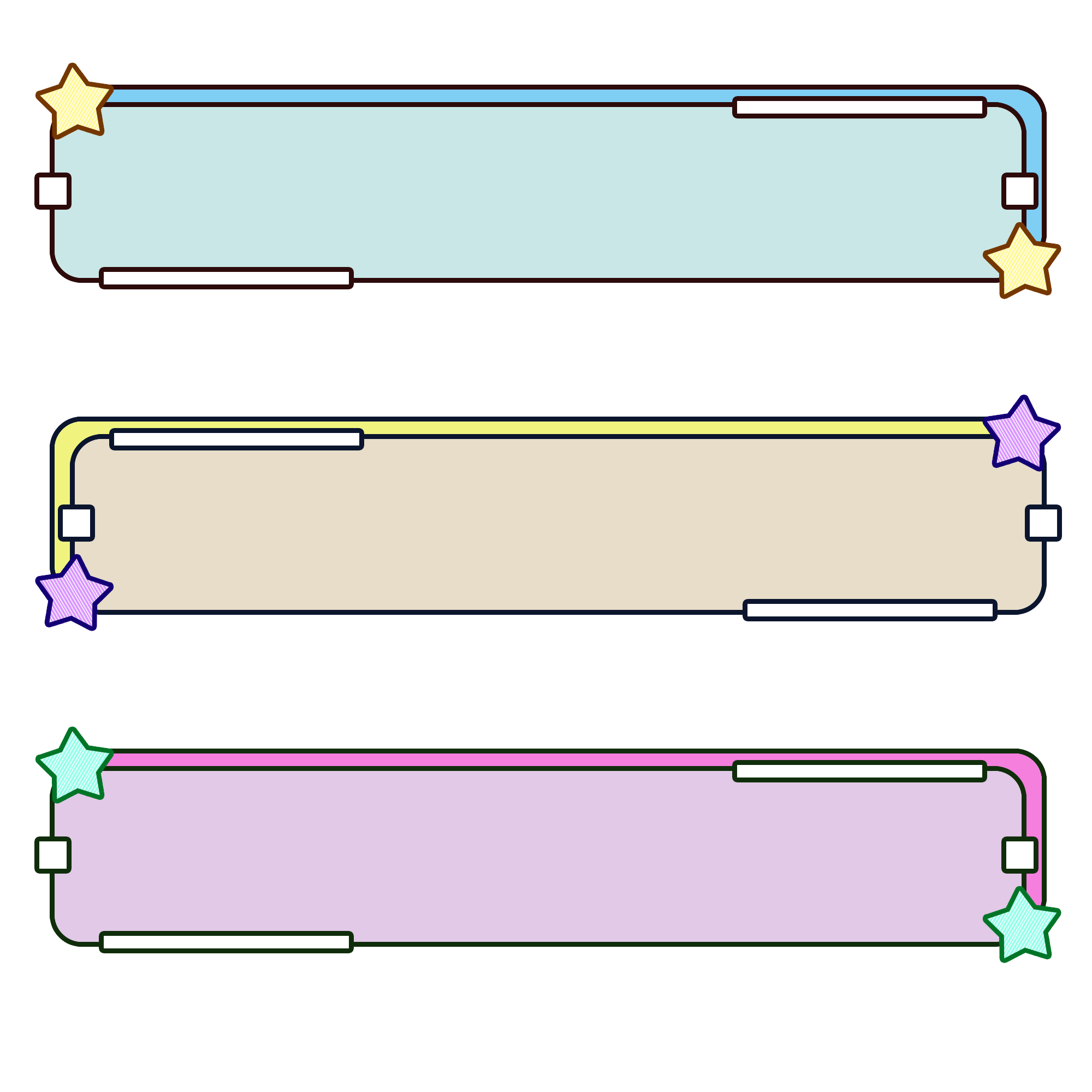 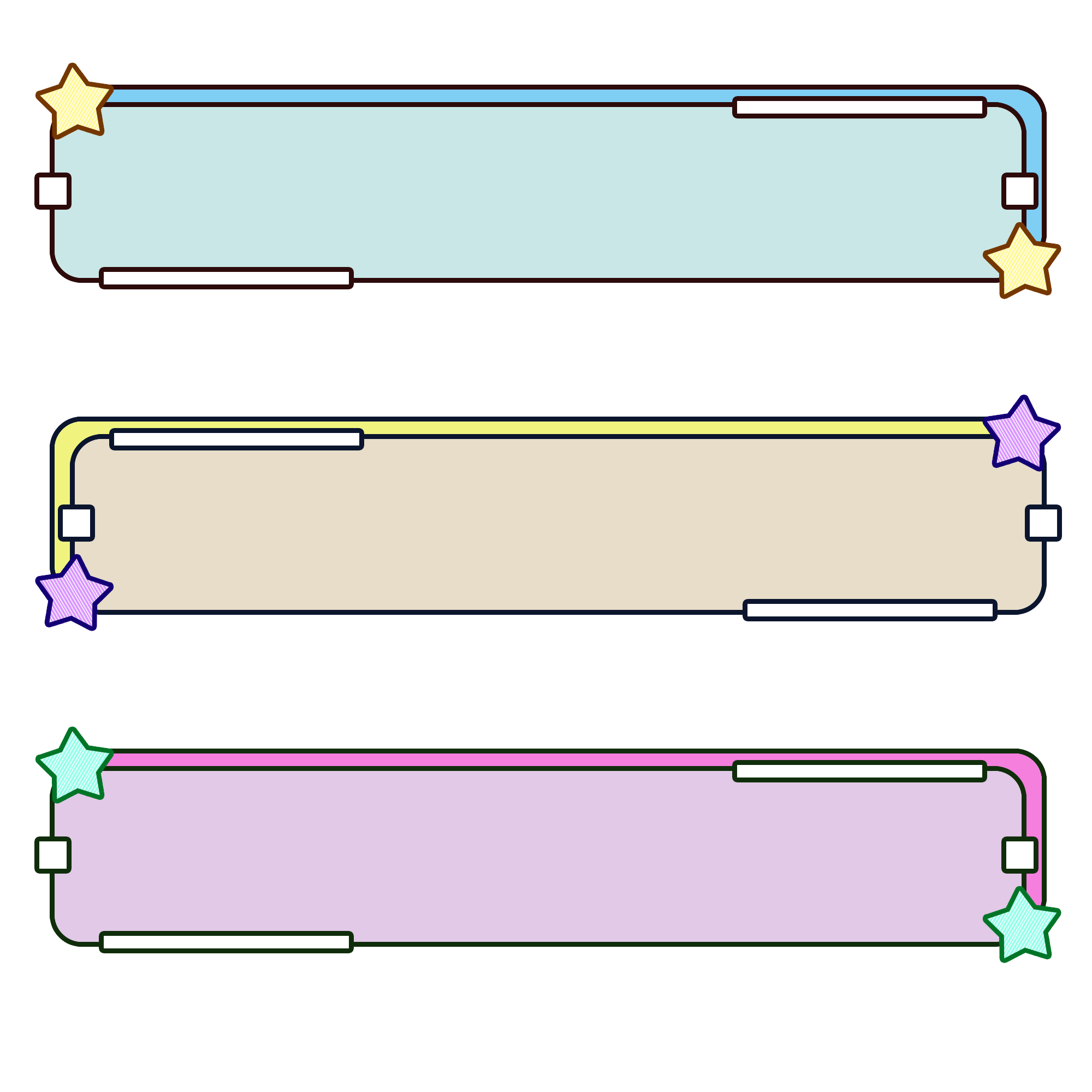 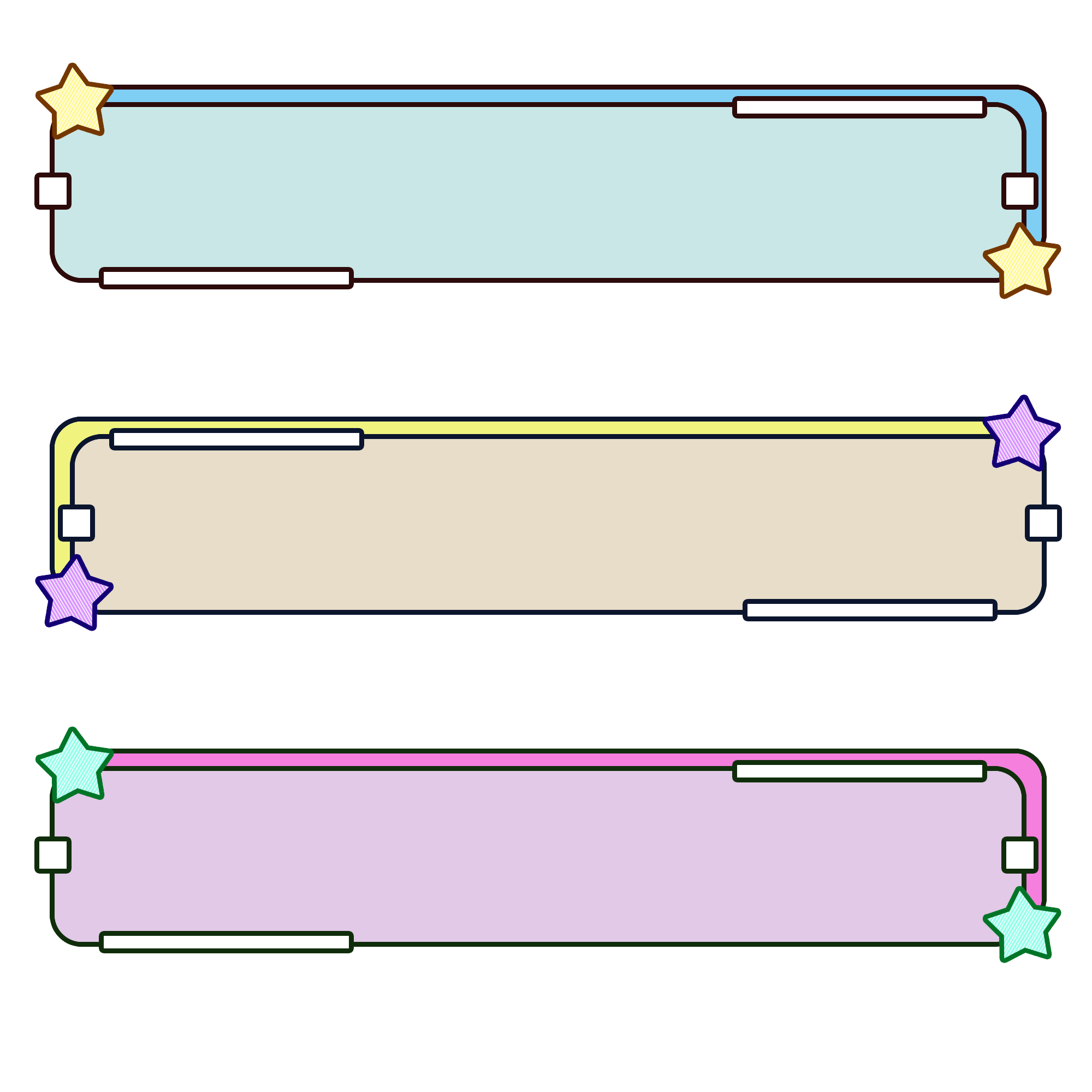 Dấu câu nào đã đánh dấu những lời nói đó?
Dấu câu đó đứng ở vị trí nào (đầu câu, giữa câu hay cuối câu)?
Tìm lời nói của thỏ và của đàn chim
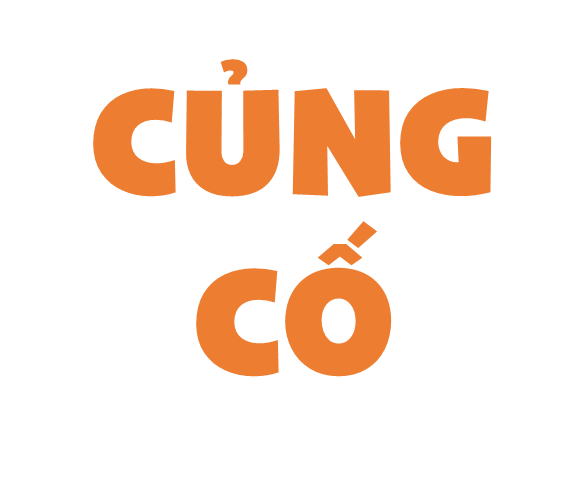 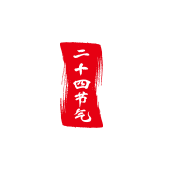 Tìm từ cùng nghĩa
Từ cùng nghĩa
Tìm từ chỉ màu sắc
Đặt câu
Nội dung bài học
Dấu câu
Dấu gạch ngang
Vị trí dấu gạch ngang
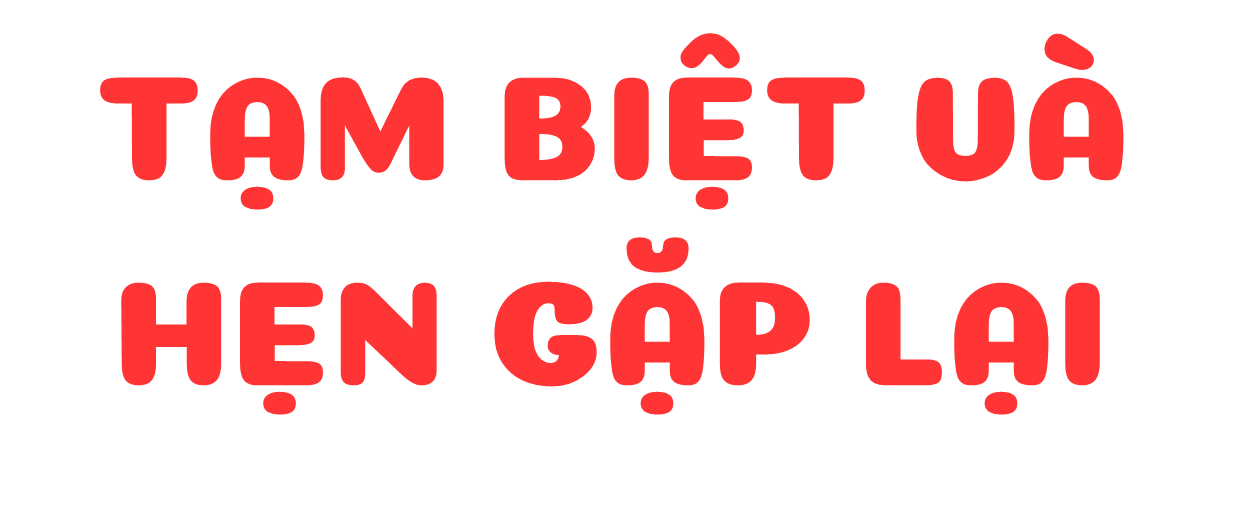